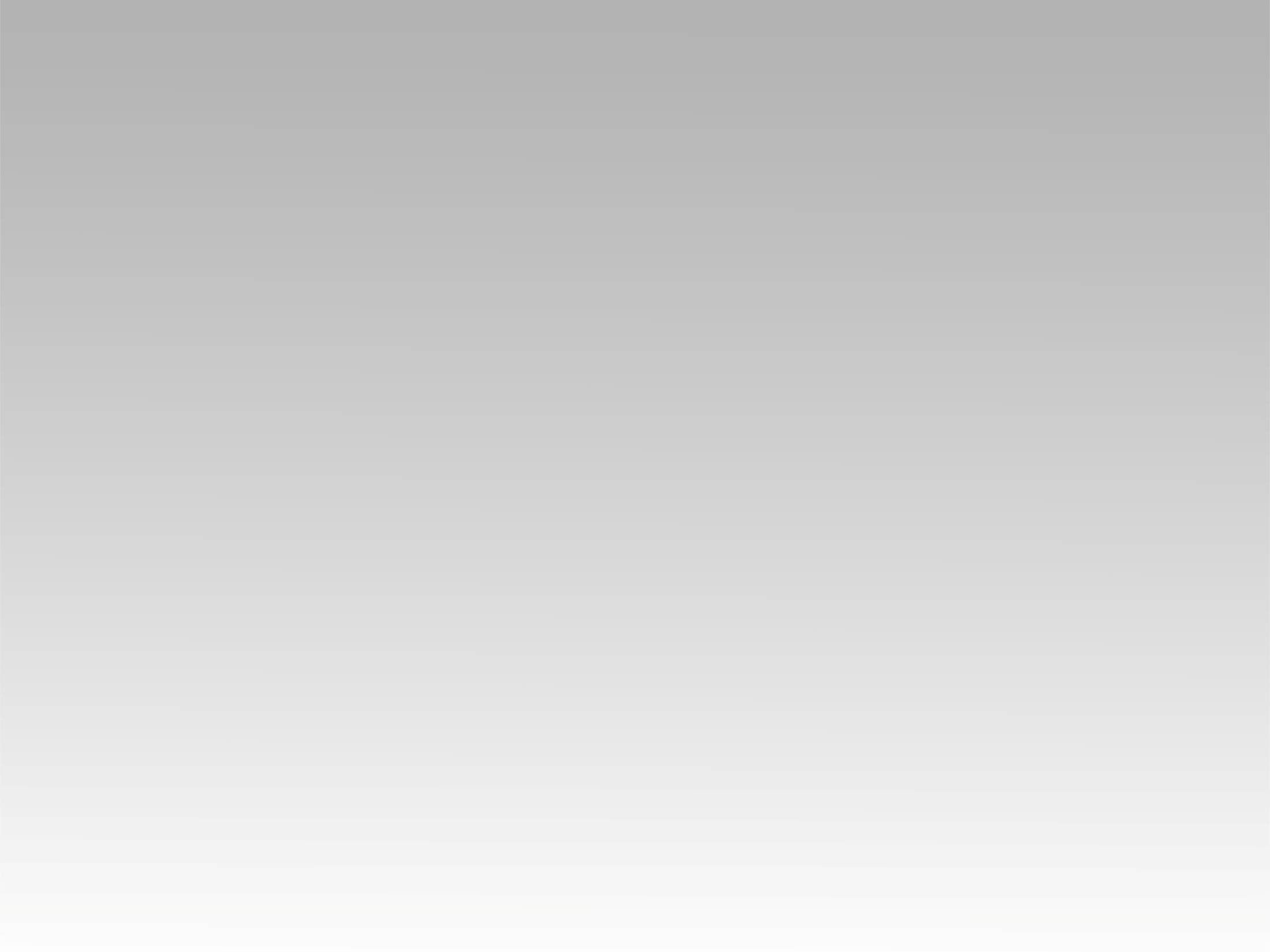 تـرنيــمة
كللت السنة دي بالجود
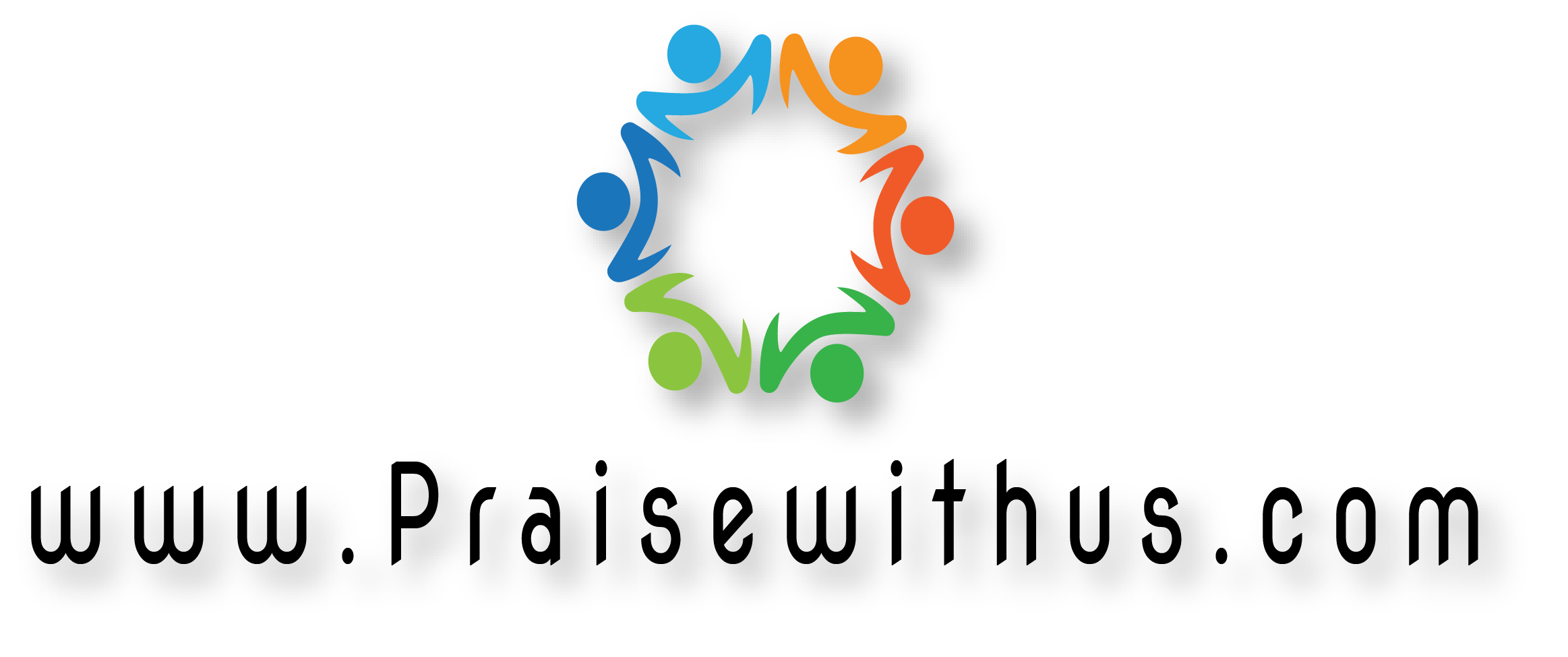 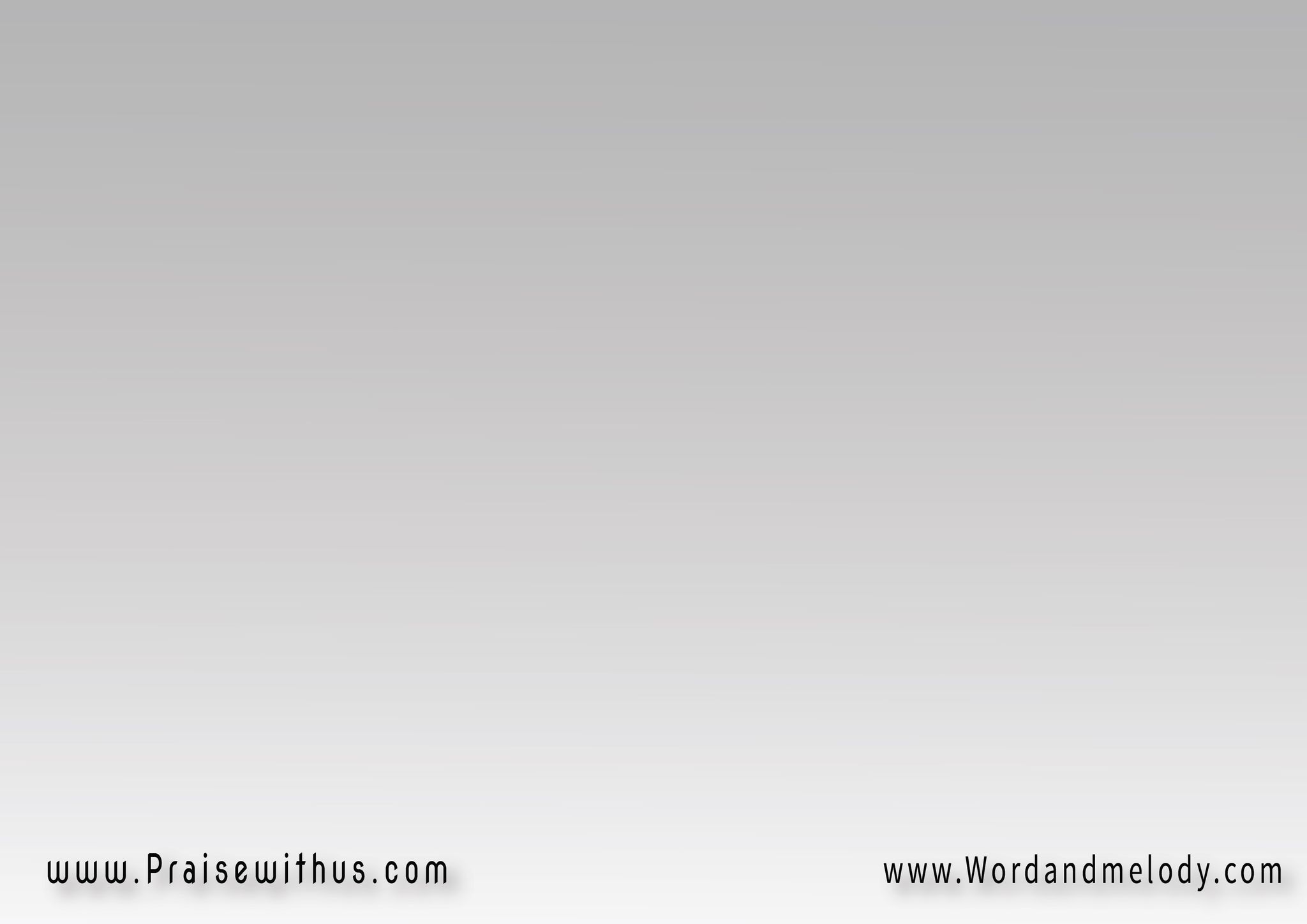 القرار:
(كللت السنة دي بالجودعدت والشعب أهو موجود)2يشهد لك علشان مسنودبيك ورجاؤه انك هاتعود
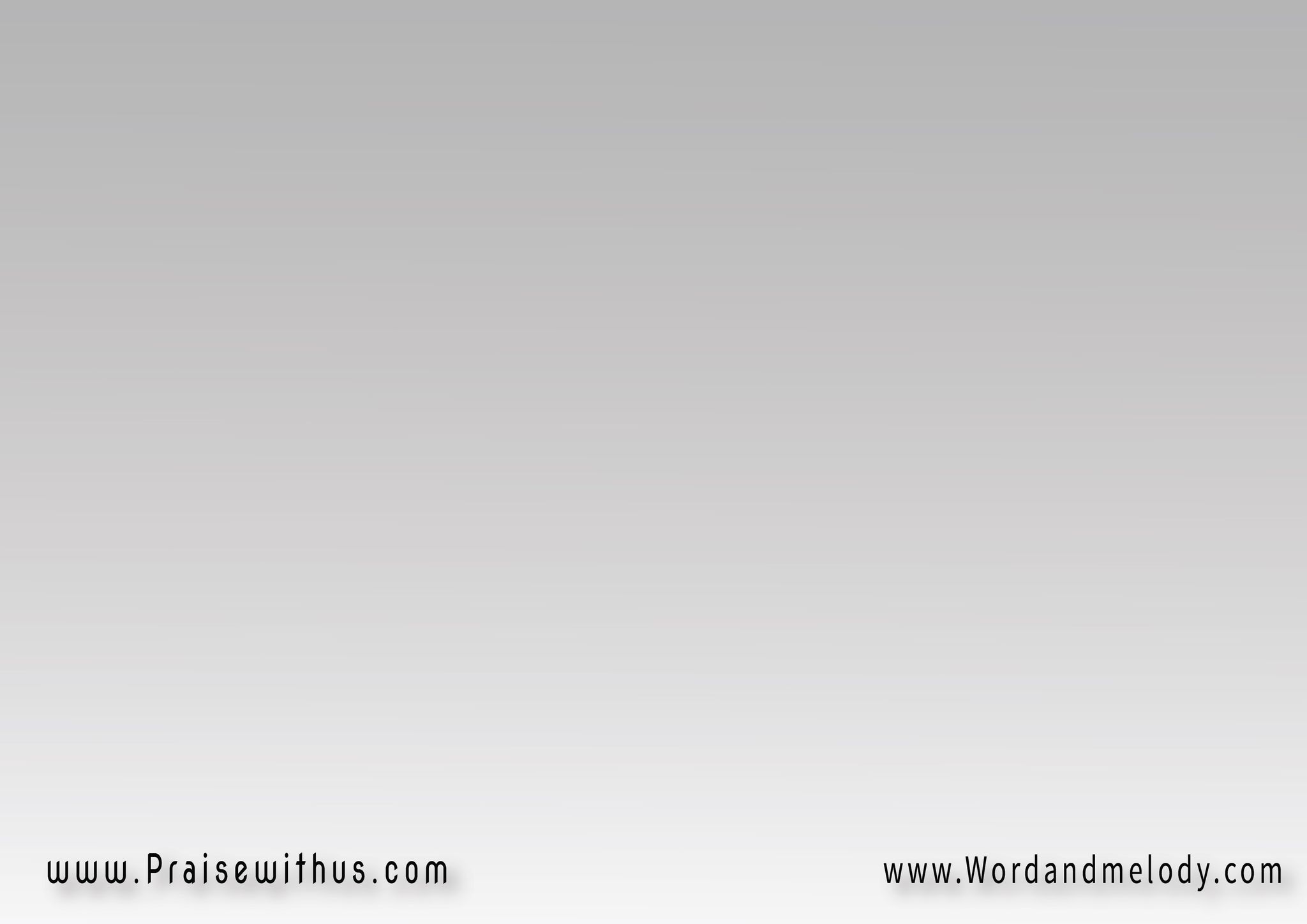 1- 
 (متغرب هنا وطني هناكوف آلاماتها راحتي معاك)2دايسها وماسك في غناكساهر بأنشد لك بالعود
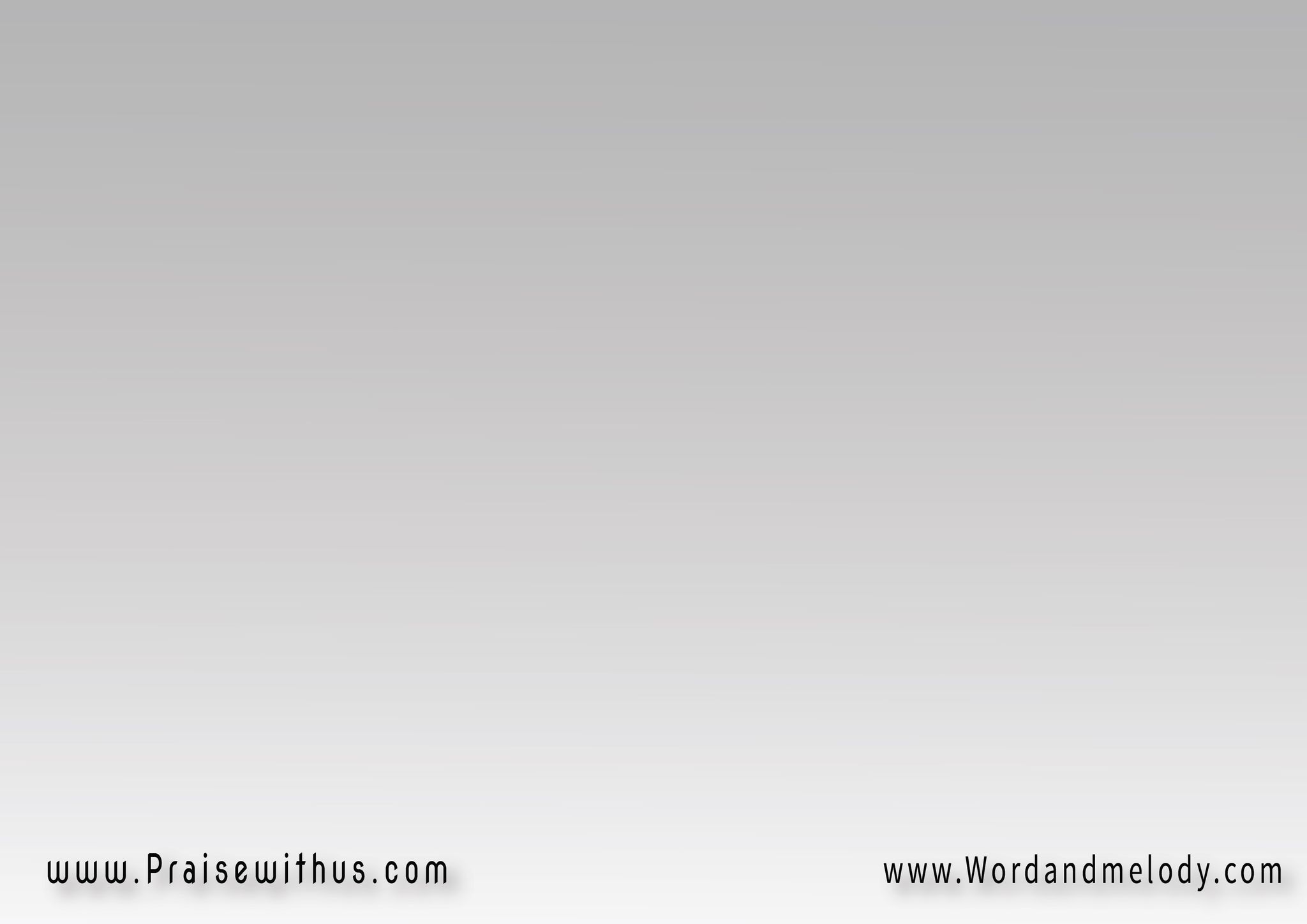 القرار:
(كللت السنة دي بالجودعدت والشعب أهو موجود)2يشهد لك علشان مسنودبيك ورجاؤه انك هاتعود
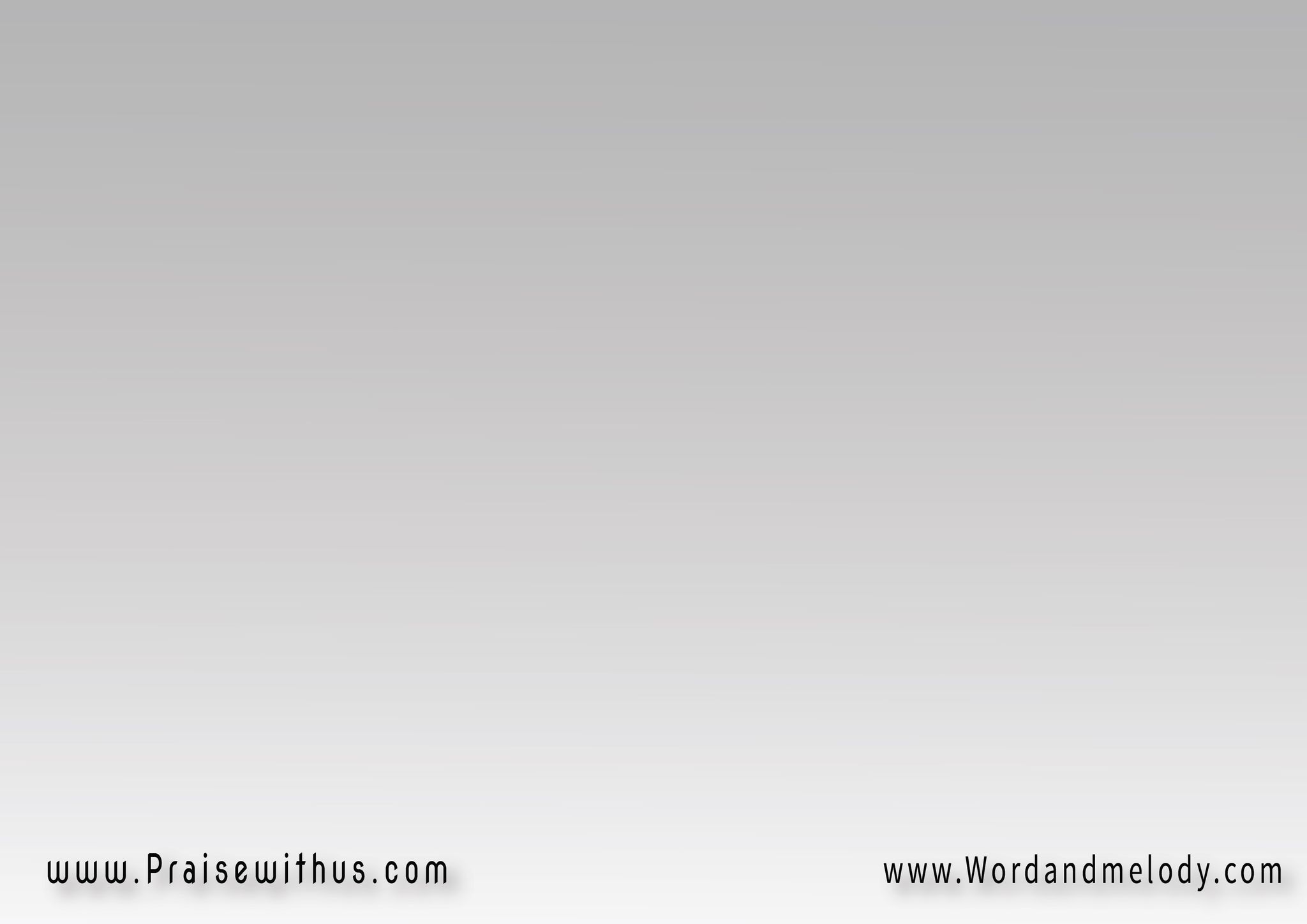 2- 
 (لاكرهتها علشان صعوباتولاحبيتها عشــــان خيرات)كنز الفاني للأمواتوأنا بيك حي وليك موجود
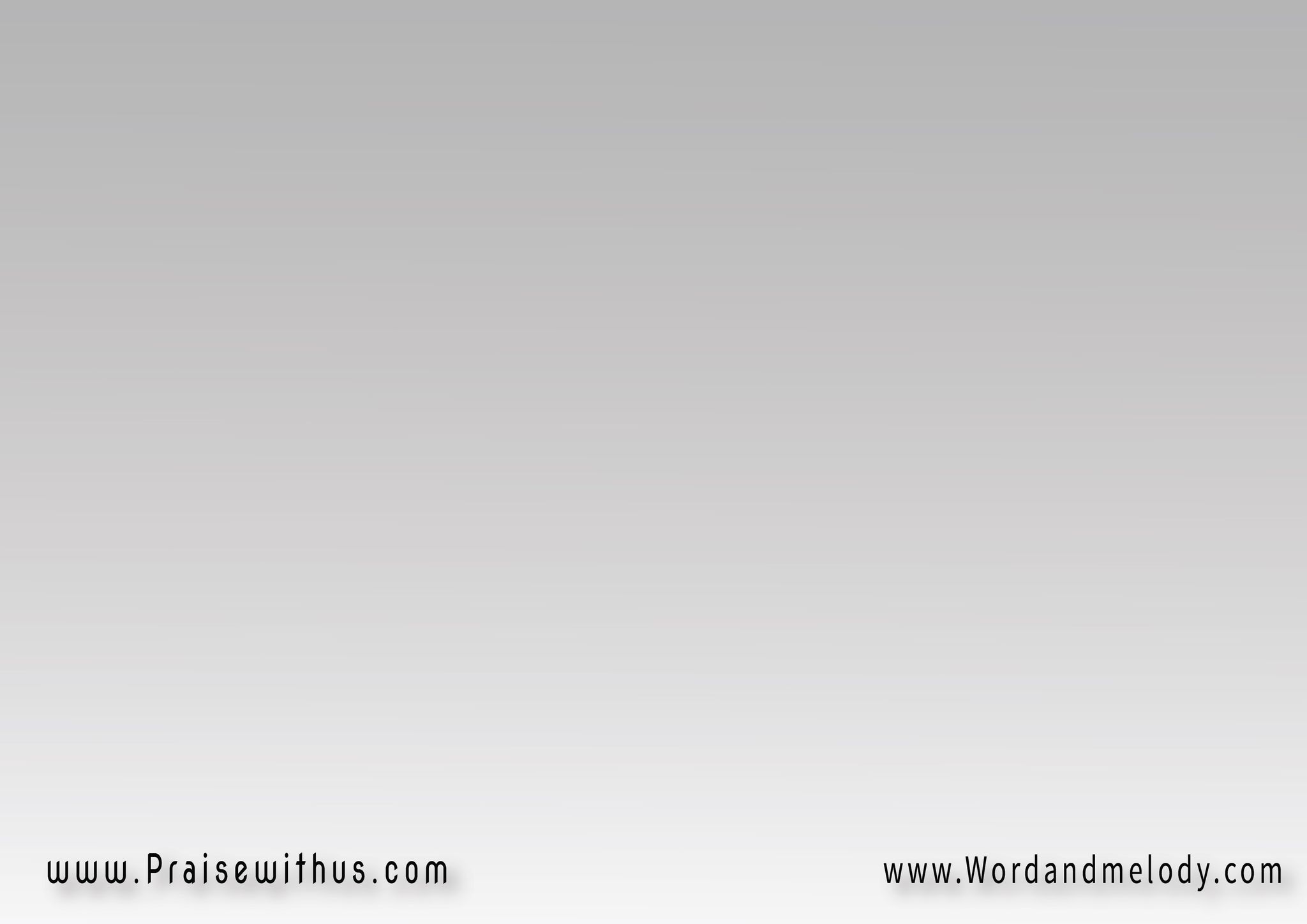 القرار:
(كللت السنة دي بالجودعدت والشعب أهو موجود)2يشهد لك علشان مسنودبيك ورجاؤه انك هاتعود
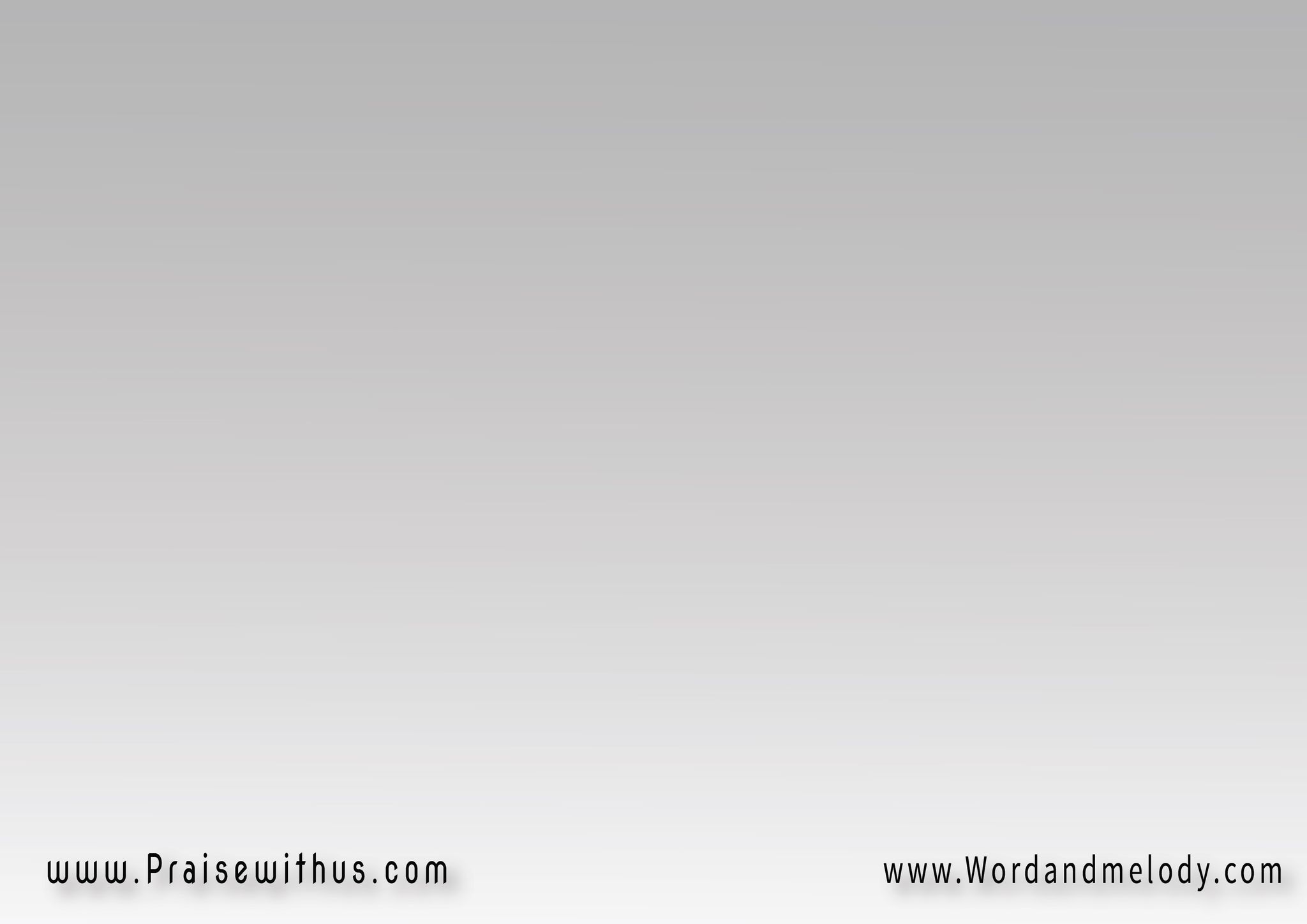 3- 
 (بيك شرها يتحول خيرومن الظلمة يخرج نور)2لمحبيك ولمنتظريكأشهد والأيام دي شهود
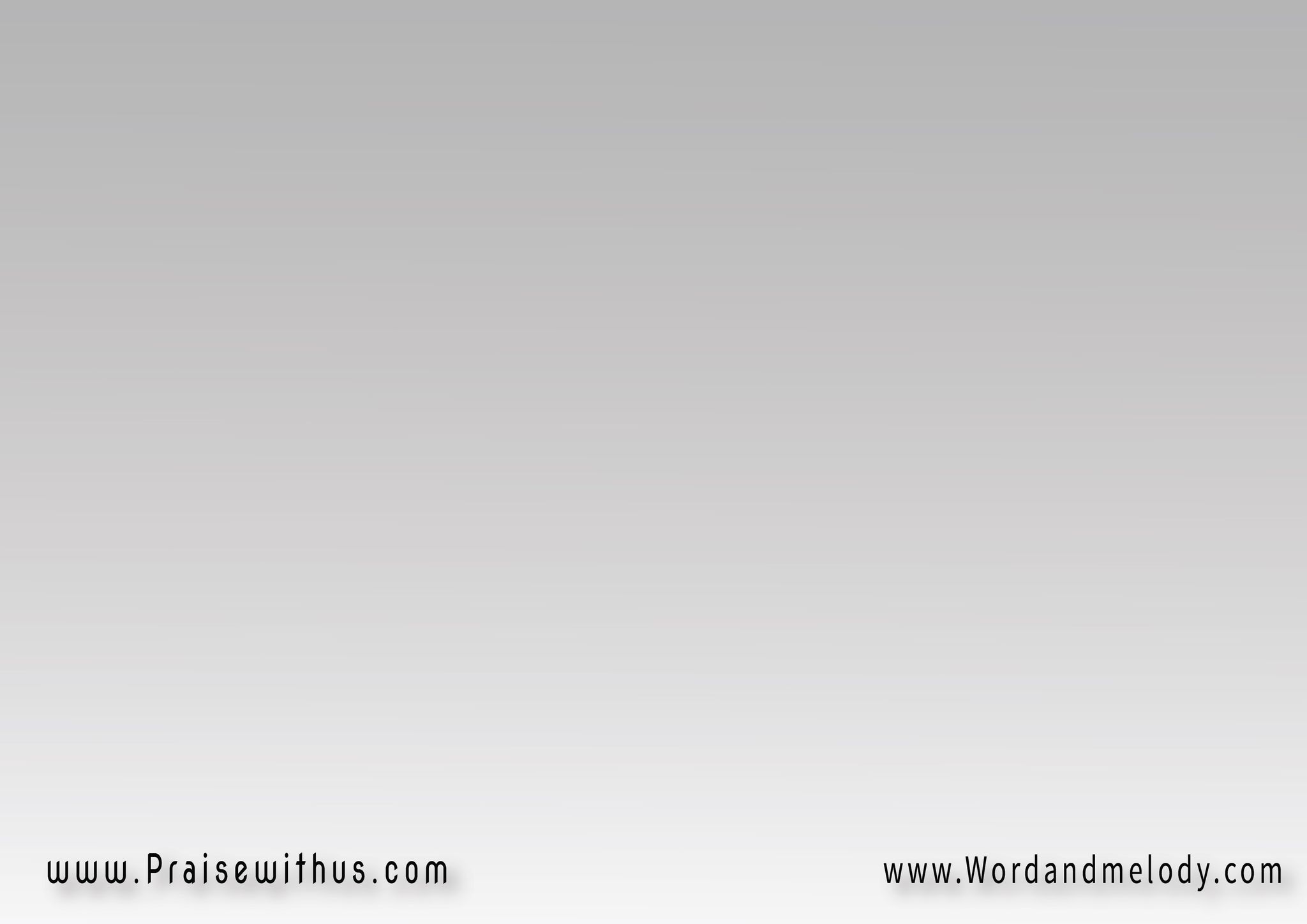 القرار:
(كللت السنة دي بالجودعدت والشعب أهو موجود)2يشهد لك علشان مسنودبيك ورجاؤه انك هاتعود
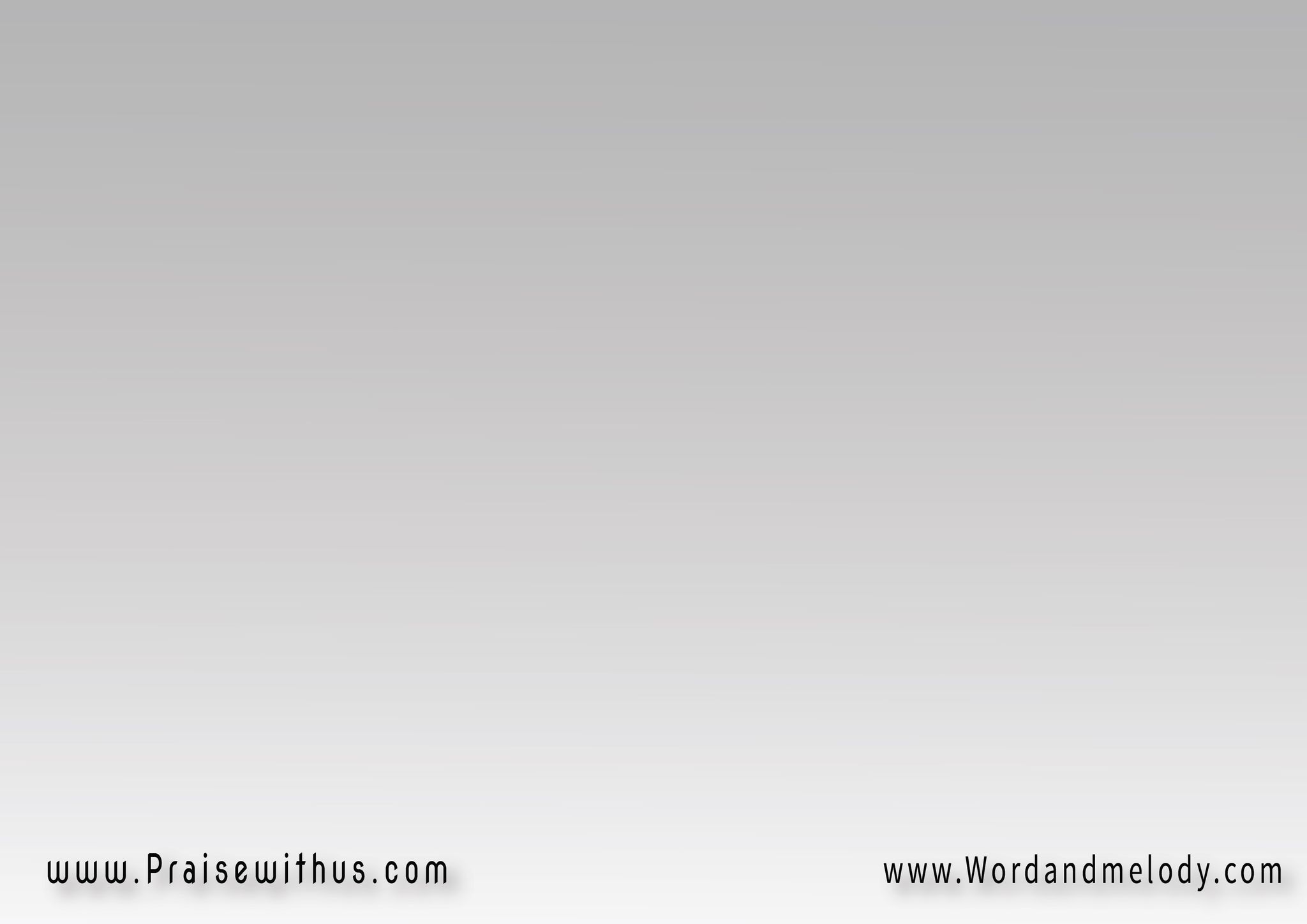 4- 
 (علمنا الأيـــــام بآيـــات ونطقنا عليها ببركات)2وعبرناها بالتراتيلوقدسناها لك بسجود
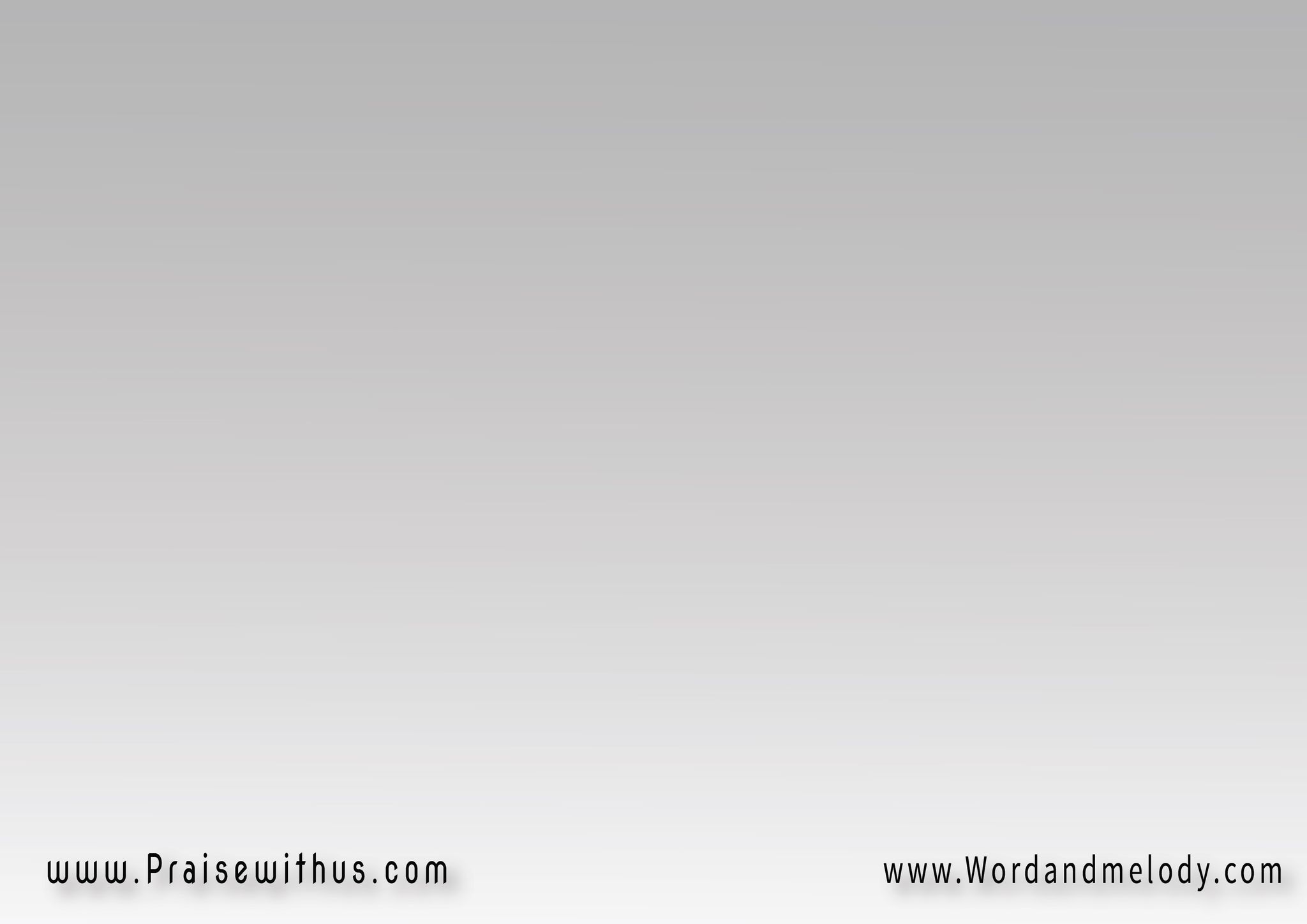 القرار:
(كللت السنة دي بالجودعدت والشعب أهو موجود)2يشهد لك علشان مسنودبيك ورجاؤه انك هاتعود
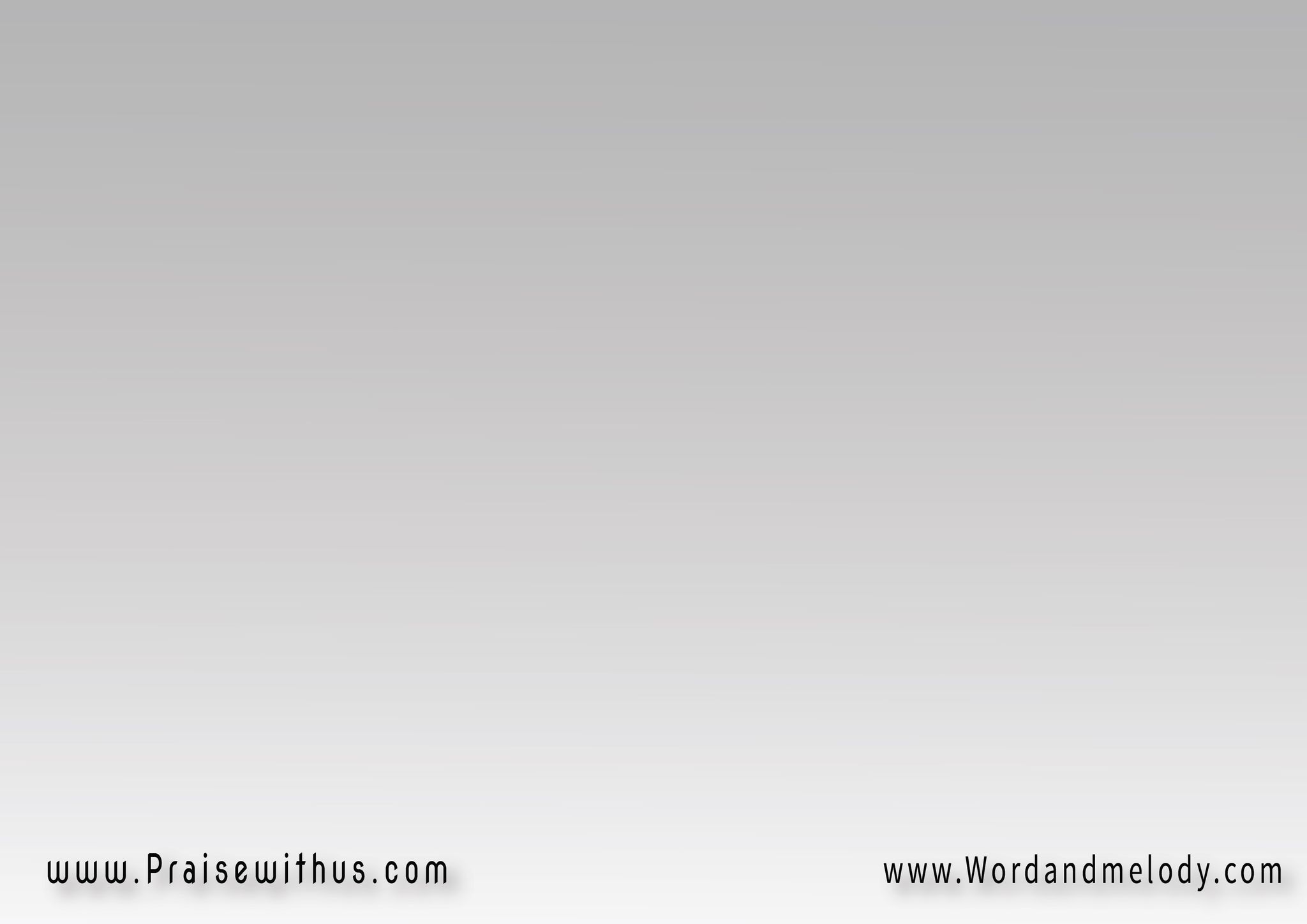 5- 
 (هانسمّع بكــــره بإيمانناوهايشوف موكبنا لوطننا)2ومتقدمنا وماشي معاناوحوالينا خالق الوجود
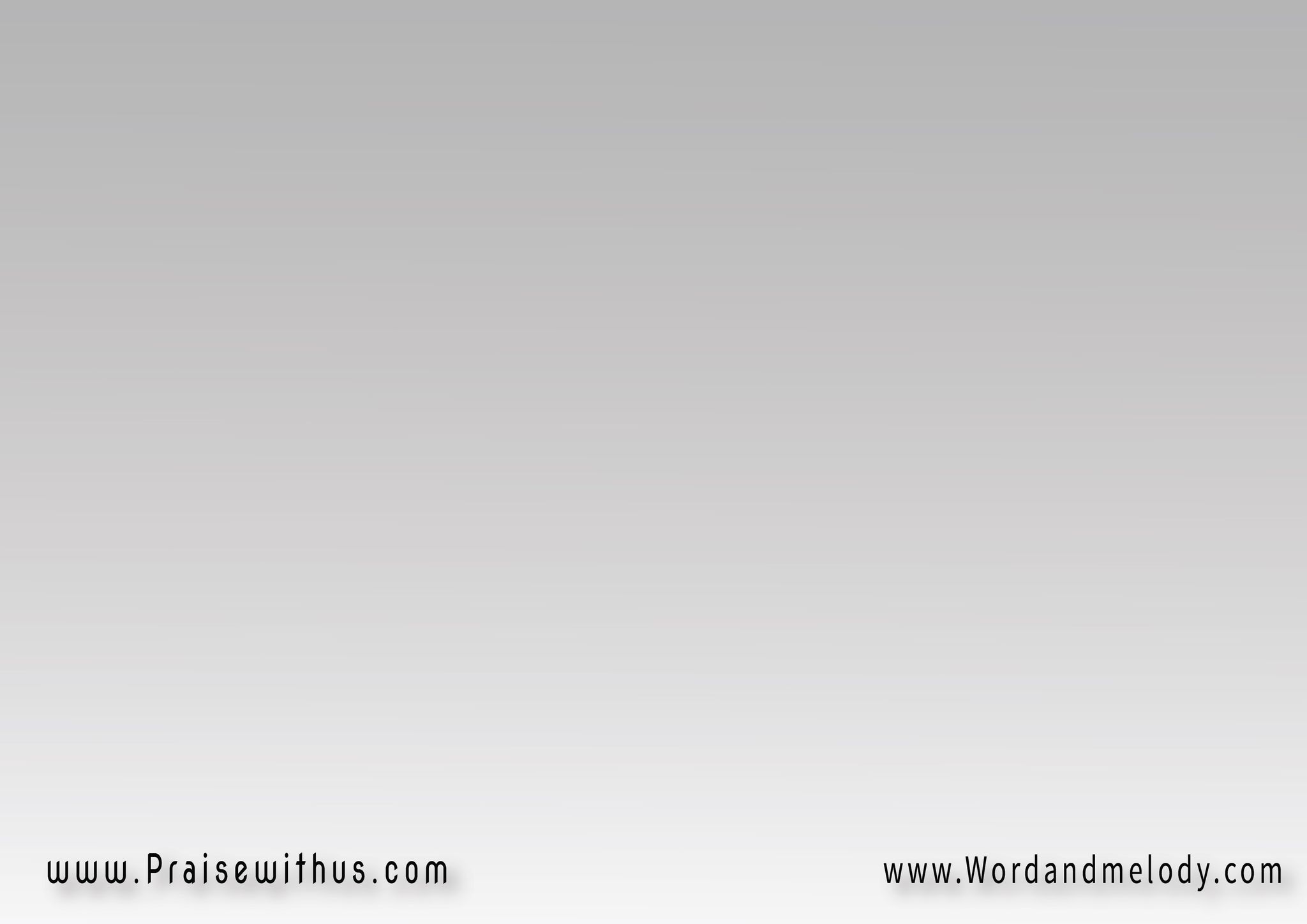 القرار:
(كللت السنة دي بالجودعدت والشعب أهو موجود)2يشهد لك علشان مسنودبيك ورجاؤه انك هاتعود
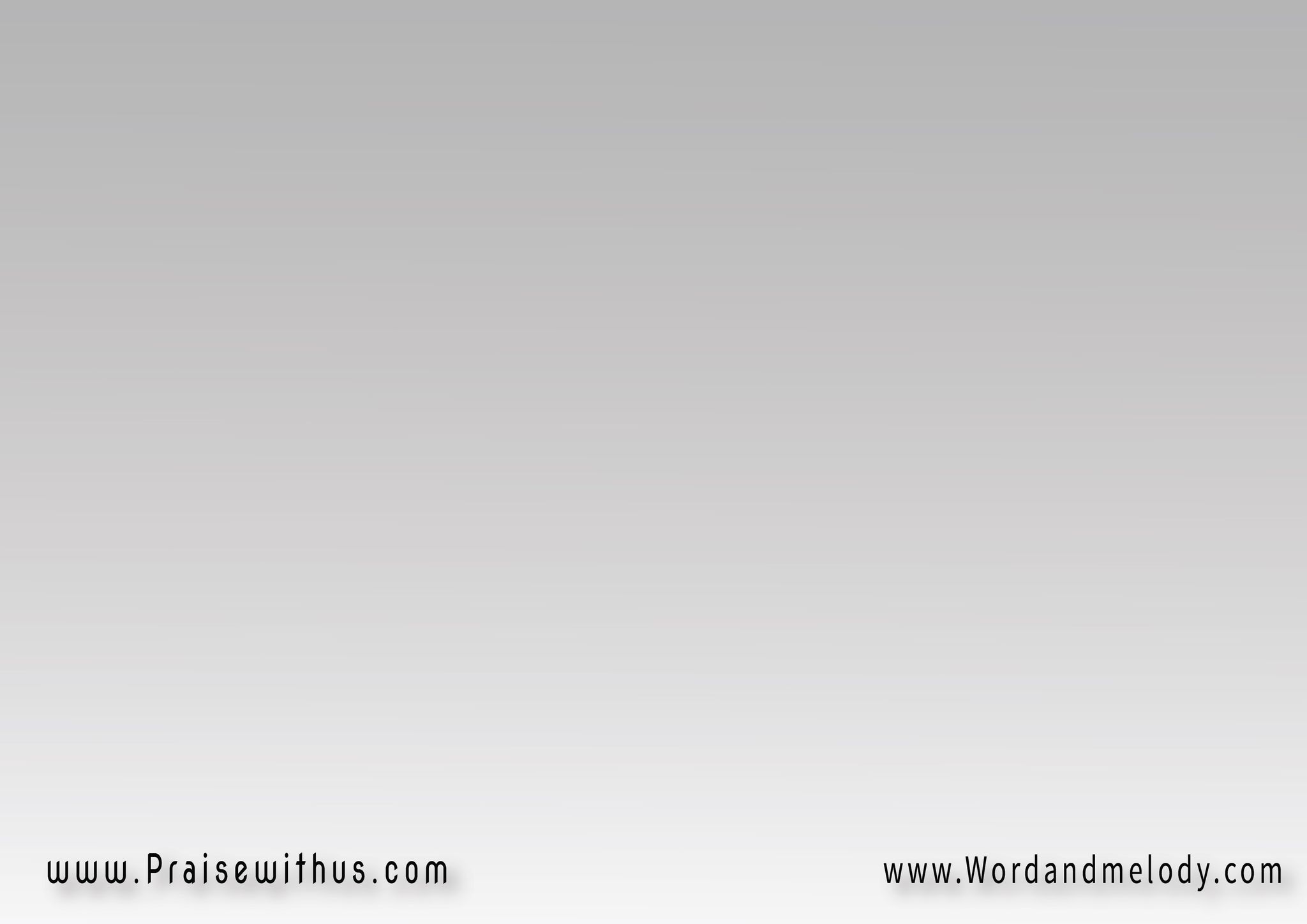 6- 
 (هللويا هانت هو جيّ  هللويا هايم هو حيّ)2هللويا هادي هو فيّوسلطانة عالكل يسود
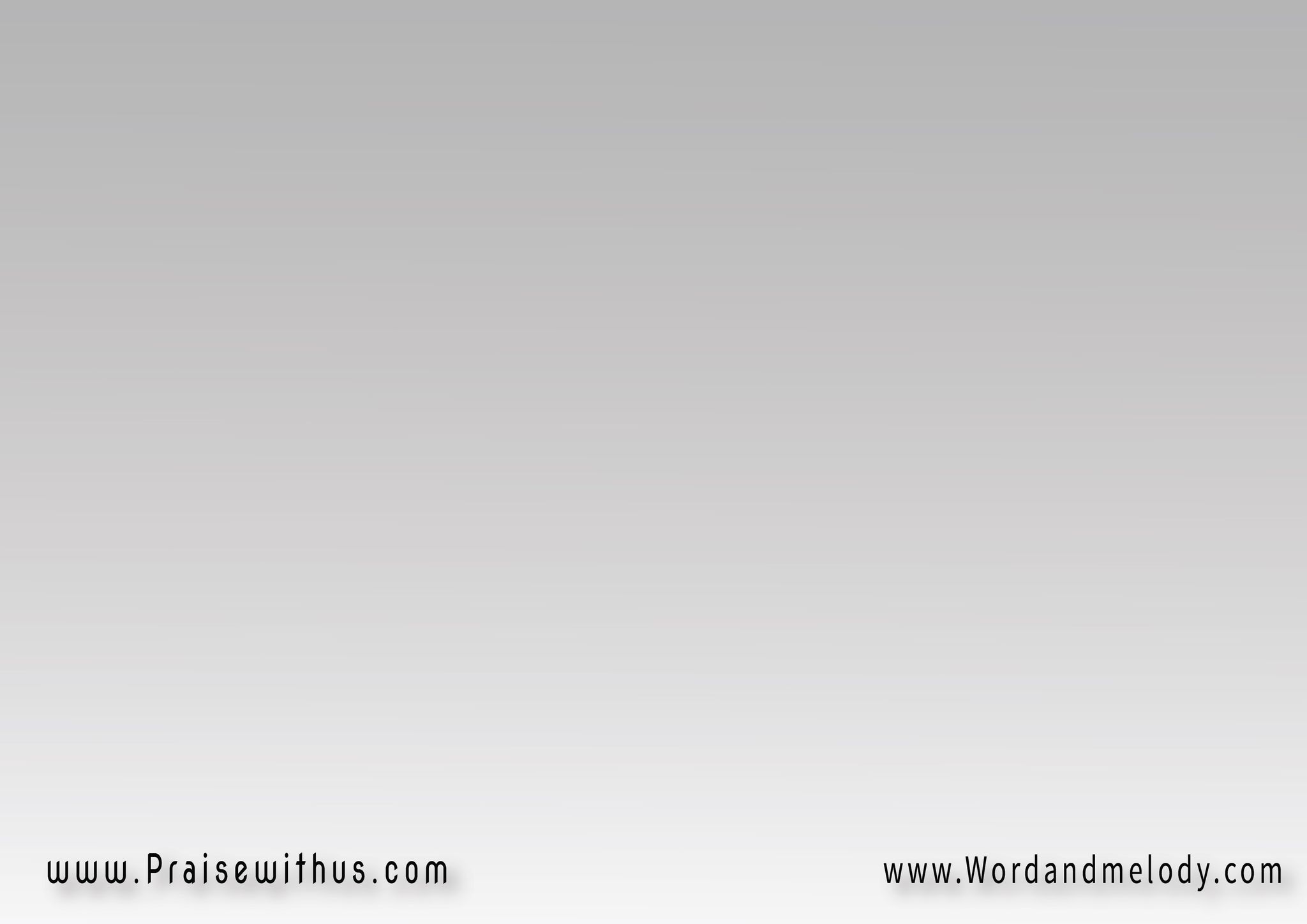 القرار:
(كللت السنة دي بالجودعدت والشعب أهو موجود)2يشهد لك علشان مسنودبيك ورجاؤه انك هاتعود
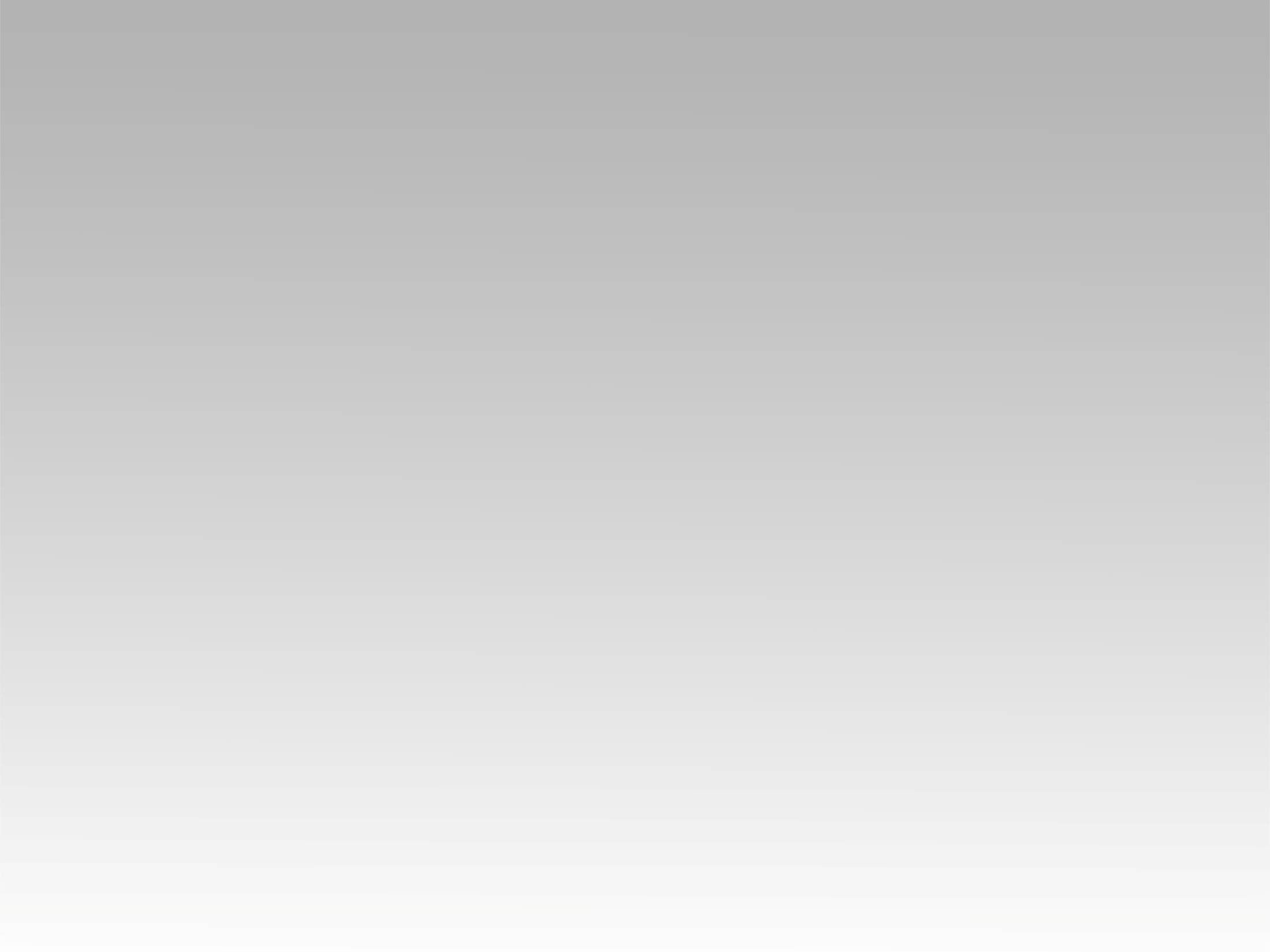 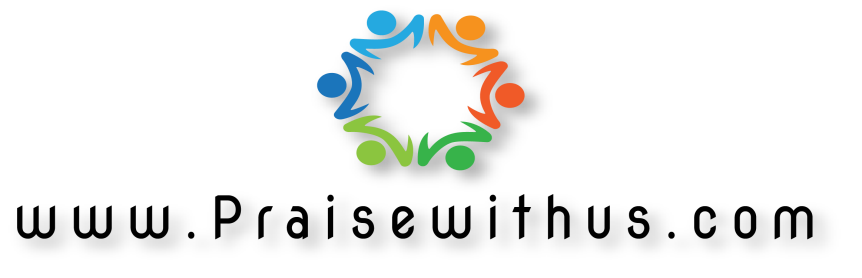